ТЕХНОЛОГІЇ ЕФЕКТИВНОЇ ПЕДАГОГІЧНОЇ ВЗАЄМОДІЇ
Зворотній зв’язок «Що робили на попередньому занятті? Що робили вчора?
Знайомство: 
Моє ім’я …. 
Мені подобається спілкуватися з …
Сьогодні я очікую …
СТАРТОВІ ЗАВДАННЯ
СПІЛКУВАННЯ
це комунікативна взаємодія двох і більше людей, спрямована на:
встановлення психологічного клімату;
психологічну оптимізацію відносин та діяльності;
на узгодження та об’єднання зусиль для досягнення спільного результату.
Що таке «спільний результат» для дітей, батьків та вчителів?
Мозковий штурм
Педагогічне спілкування включає:
ФУНКЦІЇ СПІЛКУВАННЯ
Способи  психологічних захистів (за концепцією Дж. Рейнуотера)
Ситуації взаємодії:
позитивні
негативні
Сплануйте короткі звернення з урахуванням негативної/ позитивної установки взаємодії в спілкуванні
Ситуації негативної взаємодії
Ситуації позитивної взаємодії
СТИЛЬ СПІЛКУВАННЯ
це установлена система способів, прийомів, які використовує людина при взаємодії з оточуючими та залежить:
особистісних особливостей;
ситуації взаємодії;
мети взаємодії.
Об’єднання у групи за  робочими днями тижня

Обіграйте ситуацію із життя з дітьми, в якій яскраво ми визначили стиль спілкування, і цей стиль був би ефективний
«СТИЛІ СПІЛКУВАННЯ за Кан-Каліком В.А.»
УМОВИ ОРГАНІЗАЦІЇ ЗАНЯТЬ
Гарний співрозмовник – це той, хто вміє слухати
Очікувальна, схилена до співрозмовника поза, що підтримує вираження обличчя, кивання головою в знак готовності слухати далі
«БЕЗМОВНЕ СЛУХАННЯ»
Емоційне вираження свого відношення до подій, що озвучуються співрозмовником («Що ти говориш?», «Не може бути», «Треба ж»)
«ВИГУКИ»
Звертання з проханням до співрозмовника доповнити щось, роз'яснити, щоб точно зрозуміти його
«УТОЧНЕННЯ»
Виклад своїми словами того, що сказав співрозмовник на початку бесіди більш повно, далі – виділяючи і зберігаючи те, що здалося слухаючому головним
«ПЕРЕКАЗ»
Показ підтексту висловлення 
співрозмовника
«ПОДАЛЬШИЙ РОЗВИТОК ДУМОК СПІВРОЗМОВНИКА»
АЛГОРИТМ ВЗАЄМОДІЇ
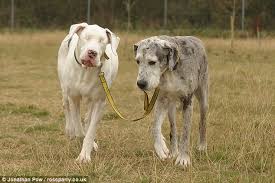 ПОВОДИР
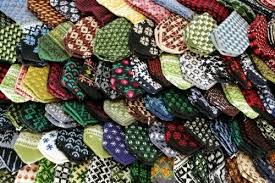 НАМАЛЮЙ ВІЗЕРУНОК
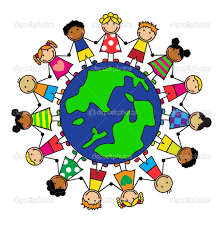 ІНОЗЕМЕЦЬ
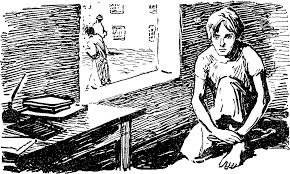 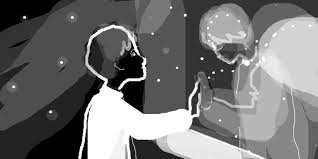 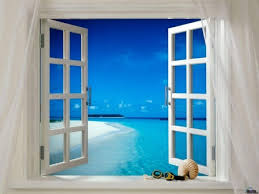 «ЧЕРЕЗ СКЛО»
1
1
?
?
«1» - звернення до людини, яка може виконати прохання ;
“Рука” - назву предмету (або дії), який необхідний у даний момент ; 
“Хвиляста лінія” - опис ознак того, що просять (опис цього предмету (або дії); 
“?” – пояснення значення прохання для того, хто просить (чому цей предмет (або дія) необхідний); 
“Посмішка” – ввічливе слово (висловлювання свого ввічливого ставлення (сказати ввічливе слово) до можливого виконавця просьби).
Як висловити просьбу?
Просто «Нi». Упевнено скажіть: «Ні!»
Повторюйте. Повторіть не одноразово: «Ні, Ні, Ні».
Iдiть геть. Якщо хтось продовжує тиснути на вас, скажіть: «Нi, менi потрібно йти».
Пожартуйте.
Знайдіть причину. «Нi, я цього не робитиму, тому що...»
«Кращий захист — це напад. Якщо на вас тисне якась особа, спробуйте напасти на неї: запитуйте, запитуйте, запитуйте («А чому це ти до мене причепився? Навіщо це тобi? Що я тобi такого зробив? Чому це так важливо для тебе? Чому це я повинен тебе слухати?»).
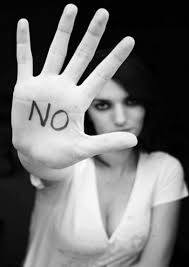 «НІ-стратегії»
Залучіть союзника. Зверніться до товариша чи людини, яка поруч: «Слухай, ну поясни йому, що я не буду», «Подивіться на нього, вiн пропонує менi...», «Ну скажи ж йому, що я не з цiєї справи...», «Люди, ви тільки послухайте, що вiн менi пропонує».
Зверніться до авторитету (якоїсь людини чи видання). «Знаєш, я хочу бути схожий на..., а він не палить», «Я читала у журналі, що... », «Мені сказали друзі...».
Посилайтеся на стан здоров’я, сімейний стан, стать i таке інше «Ти знаєш, я сьогодні не дуже добре почуваюся», «Нi, я ж (не) одружений (одружена), «Нi, я цього не робитиму, бо я ж дівчина (хлопець)».
Застосуйте погрозу. «Якщо ти -наполягатимеш, то я скажу (за кричу, подзвоню, напишу...)”.
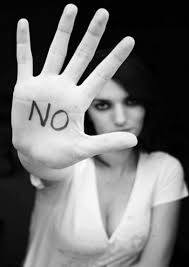 «НІ-стратегії»
ПРАВИЛА ОПТИМІЗАЦІЇ ВЗАЄМОДІЇ